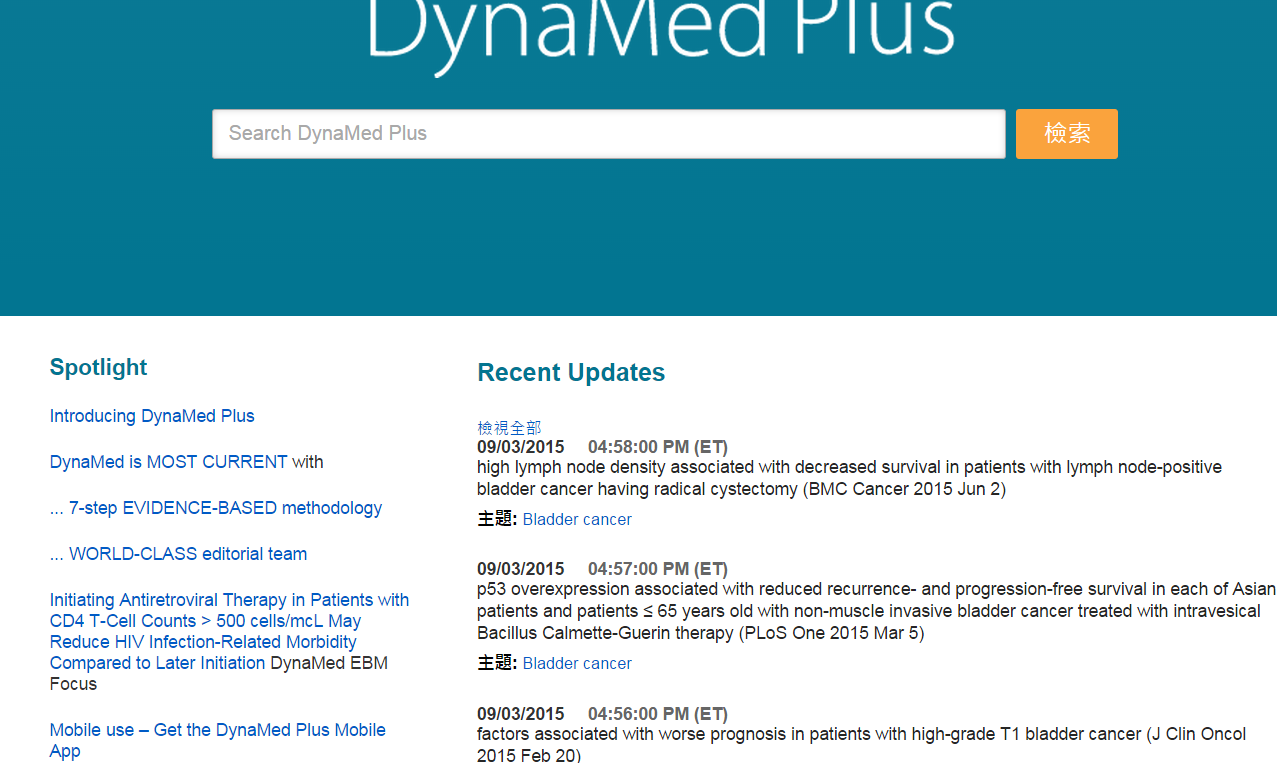 在Dynamed Plus 點選此連結
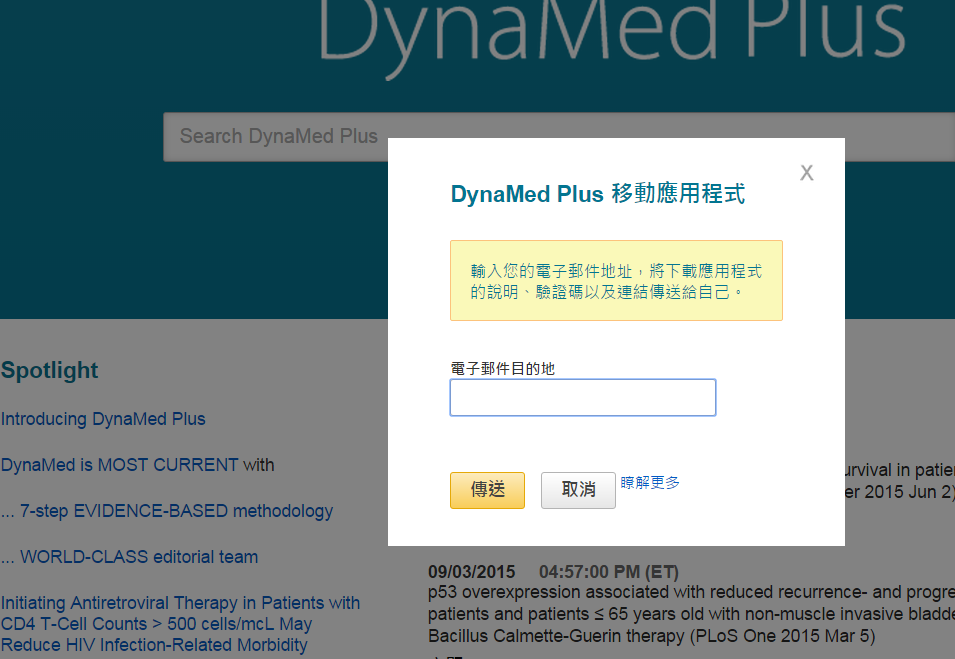 輸入您的mail
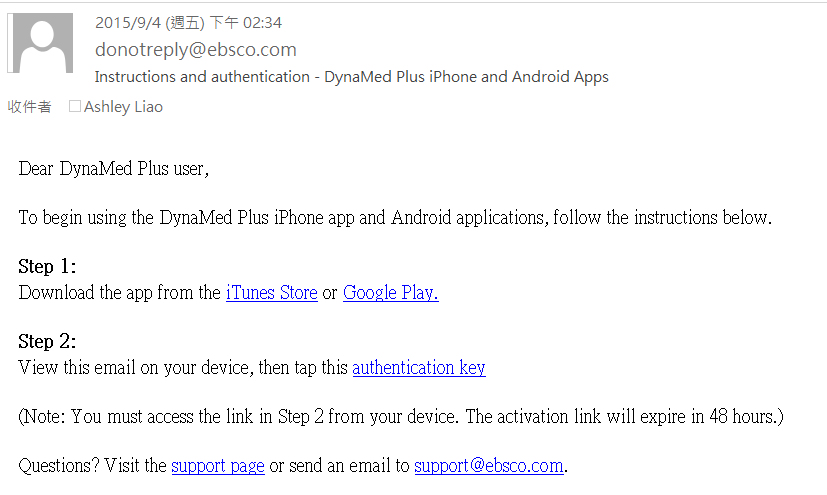 先下載 Dynamed plus App
在您的手機或Tablet 收這封信
點選 authentication key